ACCESSOIRES PC
Drakkar Dain
Souris gamer optique M-15
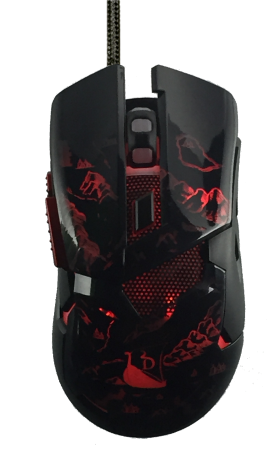 Caractéristiques techniques : 
Souris gaming avec capteur optique	
4 niveaux de Résolution : 1200/1600/2400/3200 DPI
Roulette de défilement
Couleur de LED simple / couleurs alternantes / lumière atteignable
Télécharger le pilote pour  personnaliser les fonctions des boutons
Câble de 1,8m
Compatible avec Mac, Windows 98/2000/XP/Vista/7/8/10
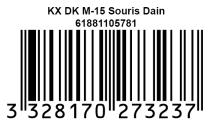 Ref Innelec : 61881105781	 
Gencod : 3328170273237	 
Deee : €
Prix public généralement constaté :  14,99€
PRIX PUBLIC CONSEILLÉ
29,99€